PWM modulace..
Pro řízení modelové železnice
+24V
1A
Uin     Uout  GND
G1
/35V
78L05
10M
/15V
PC817
M1
M1
2M2
RST

P3.0

P3.1

iXtal

oXtal

P3.2/INT0

P3.3

P3.4

P3.5

0V
Ucc

P1.7

P1.6

P1.5

P1.4

P1.3

P1.2

P1.1

P1.0

P3.7
RRA 10k x 8
10k
89C2051
1k
Rychlost 60%
Restart
Pohyb tam
Pohyb zpět
Uvolnění můstku
Jistič nahoď
0V
PWM
Rychlost 60%
+24V
22
6MHz
Pohyb tam
10k
1k
/560
CLK
Jistič shozen
22
Pohyb zpět
BC547C
BC557C
A obsazen
Jistič shoď
Jistič shozen
B obsazen
10k
/4k7
C obsazen
1k
Směr tam
Úsek A obsazen
0,1A
Úsek A test
Úsek B obsazen
LED
Úsek B test
Úsek C obsazen
BC547C
Úsek C test
Úsek C test
Napájení procesoru(5V),  vstupy a výstupy přizpůsobení pro PLC (24V)
Ze strany vstupů a výstupů je karta napájena přes diodu napětím +24V DC.
Toto napětí se dále vede na stabilizátor napětí 78L05, kde vzniká napětí +5V,
které napájí procesor 89C2051, který řídí všechny funkce na kartě.

Po připojení napětí +5V se zároveň restartuje procesor přes odpor 10k Ohm a elyt 2uF.

Procesor se řídí třemi vstupními signály, POMALU,  VPŘED,  ZPĚT.
Vstupní napětí 24V se upravuje na děliči (10k Ohm/1k Ohm) 
a vstupuje na bázi vstupního tranzistoru.
Tento tranzistor se chová jako invertor a svým napětím na kolektoru (proti odporu 10kOhm) 
řídí přímo vstup pro procesor (+5V nebo 0V).
Takto jsou ošetřeny všechny tři vstupy.

Procesor řídí čtyři výstupy, JISTIČ NOK, ÚSEK A OBSAZEN, ÚSEK B OBSAZEN, ÚSEK C OBSAZEN.
Napětí z výstupu procesoru posílené přes odpor 10k Ohm z +5V vstupuje na bázi tranzistoru BC547C.
Tento tranzistor přizemňuje dělič (1k Ohm/10k Ohm) z něhož je ovládána báze tranzistoru BC557.
A tento tranzistor pouští +24V na výstup.
Takto jsou řešeny tři výstupy pro obsazenost úseků.

Výstup pro JISTIČ NOK má v obvodu děliče (560 Ohm/4k7 Ohm) 
navíc vřazenu červenou indikační LED,
ta indikuje vypnutí jističe po přetížení..
+12 až 17V
5A
+5V
10k
PC817
IRF9530
1K
RST

P3.0

P3.1

iXtal

oXtal

P3.2/INT0

P3.3

P3.4

P3.5

0V
Ucc

P1.7

P1.6

P1.5

P1.4

P1.3

P1.2

P1.1

P1.0

P3.7
Jistič nahoď
RRA 10k x 8
1R
89C2051
56R
Restart
Jistič shoď
Uvolnění můstku
Jistič nahoď
100R
PWM
Rychlost 60%
PC817
Pohyb tam
100M/35
CLK
+12V jištěných
 proti zkratu
Pohyb zpět
Jistič shoď
Jistič shozen
Směr tam
Úsek A obsazen
Úsek A test
Úsek B obsazen
Úsek B test
Úsek C obsazen
0V
Úsek C test
Úsek C test
0V
0V
Samočinné odpojení při zkratu, elektronický jistič..
Napětí pro samotné napájení kolejiště (+12 až +17V) 
je do karty na obvod jističe vedeno přes oddělovací diodu 3-5A

Jistič jako takový je tvořen unipolárním tranzistorem IRF9530 , 
který se otevírá záporným napětím na gate.
Po zapnutí procesoru je tranzistor prvotně zavřen pomocí odporu 10kOhm ,
který přivádí na gate tranzistoru kladné napětí.
Pomocí výstupu procesoru JISTIČ se přes odpor 1kOhm aktivuje optočlen,
který svým sepnutým výstupním tranzistorem přizemní gate tranzistoru IRF9530 a tím ho otevře.

Přes odpor 1 Ohm se hlídá proud na obvodu můstku pro PWM.
Pokud proud vzroste, zvýší se napětí na tomto odporu. 
Pomocí paralelního děliče z trimru56 Ohm/100 Ohm se naladí odbavovací hladina jističe.
K odporu 100 Ohm je dále paralelně připojen tlumící elyt 100uF,
Který snižuje citlivost jističe k úzkým proudovým špičkám.
A dále paralelně k tomuto elitu je vstupní LED optočlenu,
Jehož druhá strana, tranzistor optočlenu, při poruše spíná k zemi vstup procesoru SHOĎ JISTIČ.
Vstup pro toto vyhodnocení provede okamžité vypnutí jističe.

Pokud dojde k výpadku jističe, musí se procesor restartovat,
Aby došlo k opětnému nahození jističe a spuštění programu.
+12V jištěných
 proti zkratu
+5V
+5V
L298
10K
RST

P3.0

P3.1

iXtal

oXtal

P3.2/INT0

P3.3

P3.4

P3.5

0V
Ucc

P1.7

P1.6

P1.5

P1.4

P1.3

P1.2

P1.1

P1.0

P3.7
RRA 10k x 8
15

13

11

9

7

5

3

1
0V
0V
14

12

10

8

6

4

2
Výstup 1
 můstek
89C2051
Směr zpět
Restart
Uvolnění můstku
Uvolnění můstku
Jistič nahoď
Směr zpět
+5V
+5V
PWM
Rychlost 60%
0V
Směr tam
Pohyb tam
PWM
CLK
Pohyb zpět
Směr tam
+Ucc
Jistič shoď
Jistič shozen
Shotky
40V
Výstup 2
 můstek
Směr tam
Úsek A obsazen
0V
0V
BS170
Úsek A test
Úsek B obsazen
Úsek B test
Úsek C obsazen
Výstup 1
 můstek
Výstup 2
 můstek
Shotky
40V
Úsek C test
Úsek C test
0V
0V
Řízení můstku v režimu PWM..
Jištěné napětí okolo +12 až +16V vstupuje do napájení můstku.
Můstek samotný je řízen z procesoru pomocí tří výstupů.
Je to UVOLNĚNÍ, TAM a PWM.
Výstup TAM je ještě negován pomocí unipolárního tranzistoru BS170 a odporu 10k Ohm
Na signál ZPĚT.
Pomocí těchto signálů procesor vytváří na výstupech můstku 
pulsy a hladiny napětí pro řízení kolejiště.
Dvě Shotkyho diody slouží v můstku jako nulové diody
A zároveň snižují možné rušení po vypnutí pulsu PWM.
+12V jištěných
 proti zkratu
+5V
Výstup 1
 můstek
Výstup 2
 můstek
Napájení 
kolejnice1
Bez testu
RST

P3.0

P3.1

iXtal

oXtal

P3.2/INT0

P3.3

P3.4

P3.5

0V
Ucc

P1.7

P1.6

P1.5

P1.4

P1.3

P1.2

P1.1

P1.0

P3.7
PC827
RRA 10k x 8
100R
Úsek A test
Napájení 
kolejnice 2
89C2051
Restart
Úsek A 
napájení kolejnice1

Test
Uvolnění můstku
Jistič nahoď
PWM
Rychlost 60%
100R
PC827
Úsek B test
Pohyb tam
CLK
Pohyb zpět
Úsek B 
napájení kolejnice1

Test
Jistič shoď
Jistič shozen
Směr tam
Úsek A obsazen
100R
PC827
Úsek C test
Úsek A test
Úsek B obsazen
Úsek B test
Úsek C obsazen
Úsek C test
Úsek C 
napájení kolejnice1

Test
Úsek C test
0V
0V
Napájení tří sekcí s hlídáním přítomnosti zátěže v jednotlivých sekcích..
Jeden z výstupů můstku je přímo veden na kolejnici.
Na tomto výstupu probíhá pwm pulsy.

Druhý výstup z můstku muže být veden přímo na kolejnici druhou
Nebo se může rozdělit do třech hlídaných úseků přerušené druhé kolejnice.

Samotné hlídání každého úseku je vždy snímáno jako úbytek napětí
Na třech sériově spojených diodách antiparalelně spojených s další trojicí diod,
vlivem protékajícího proudu mezi kolejnicemi.
Takto vzniklé napětí je pak vedeno přes odpor 100 Ohm 
na dvojici antiparalelně zapojených ledek jako vstupů do dvou optočlenů.
Výstupní tranzistory optočlenů jsou spojeny paralelně,
A pokud dojde k detekci proudu v hlídaném úseku, 
vyšle jeden z těchto tranzistorů signál do vstupu procesoru TEST ÚSEKU.
Stejně se hlídají tři úseky A, B a C.
Procesor pak přenáší výsledek testu na výstupy  ÚSEK OBSAZEN ( A,B a C)

Pokud není kolej aktivovaná pro pohyb, 
Pak procesor vysílá do kolejí krátké pulsy střídající se polarity jednou za asi 0,5s
A z nich vytváří výsledek obsazenosti..
IN +24V = log.1
Rychlost 60%
+12 až 17V
IN +24V = log.1
Pohyb tam
0V
IN +24V = log.1
Pohyb zpět
0V
0V
+24V PLC
+5V
+24V
Jistič shozen
OUT +24V = log.1
A obsazen
OUT +24V = log.1
Napájení kolejnice1 
Bez testu
B obsazen
OUT +24V = log.1
Napájení 
kolejnice 2
C obsazen
OUT +24V = log.1
Úsek A napájení a test
kolejnice1
Úsek B napájení a test
kolejnice1
Úsek C napájení a test
kolejnice1
Připojení karty
Funkce programu regulátoru je následovná.
Vstup VPŘED rozjede mašinku po rampě od nuly po max..
Vstup VZAD rozjede mašinku po rampě vzad od nuly po max.
Pokud je při těchto akcích současně aktivován vstup POMALU (rychlost60%), 
mašinka se rozjede jen do pomalé rychlosti.

Pokud během jízdy jedním směrem měníte vstup POMALU, pak se po rampě přemění rychlost.
Pokud při jízdě změníte směr, 
mašinka po rampě zastaví, krátká prodleva a rozjíždí se po rampa na druhou stranu.
Pokud při jízdě uvolníte vstup SMĚRU a opět ho aktivujete,
 rychlost mašinky se po rampě zhoupne dolů a po rampě se vrátí zpět k navolené rychlosti.
Pokud aktivujete během jízdy oba směrové vstupy VPŘED, VZAD současně,
Mašinka zastaví bez rampu okamžitě.
Pokud v klidovém stavu aktivujete oba směry VPŘED i VZAD, a pak uvolníte třeba VZAD, 
zůstane aktivován VPŘED a mašinka se rozjede vpřed po rampě, 
ale podle druhé rozjezdové tabulky, po uvolnění směrových vstupů zastaví po rampě této tabulky.
V procesoru jsou dvě tabulky, které rostoucí napětí podle rampy mohou modifikovat tak, 
že každé pozici rozjezdu 0-255 lze zadat libovolná hodnota tabulkou.
Prvmí tabulka nyní není modifikovaná, rostoucí napětí PWM není ovlivněno.
Druhá tabulka po 0 začíná skokem a po čase se ztotožní s hodnotami v tabulce první, 
toto je zde proto, aby se některé mašinky okamžitě pohnuly z místa.. 

Perioda opakující se PWM je zde 20ms u programu U.hex
Experimentálně je postaven program i s periodou 40ms s označením W.hex
 
Kdo vidí do programování, může si ve zdrojovém programu U.txt nebo W.txt 
změnit proměnné jednotlivých načasování, 
popřípadě i zadání obou převodních tabulek rozjezdů..

Program byl vyzkoušen na procesoru 89C2051,
Místo +24V lze na odladění použít stejné napětí jako pro napájení kolejiště vnější propojkou..
Pokud nechcete hlídat obsazenost kolejí, 
nemusíte osazovat části obvodu s diodami a optočleny zobrazené ve žlutém listu schématu.
Dále byste pak nemuseli osazovat součástky třech výstupů pro obsazenost úseků
zobrazených ve světlemodrém listu schématu.

V programu byste pak mohli zakázat test kolejí v klidu,

;##########################################
klitst:	jb	mstoji,klit00	;klidovy test je mozny, skoc
	ret
klit00:	jb	ramtik,klit01	;test zda muzeme citat cas, ano, pak skoc
	ret

Za návěští klit00: napíšete  jen instrukci návratu  -   ret

;##########################################
klitst:	jb	mstoji,klit00	;klidovy test je mozny, skoc
	ret
klit00:	ret
	jb	ramtik,klit01	;test zda muzeme citat cas, ano, pak skoc
	ret
V souboru U.LST (W.LST) jde najit přímo adresa návěští  klit00: v paměti procesoru.
V programátoru pak před naprogramováním procesoru 
přepíšete toto adresové místo stejným kódem jako bude mít adresová buňka předchozí.
Pokud nechcete řešit funkci jističe, pak v okrovém listu schemátu 
vynechejte červeně značené součástky.
Současně neosazujte tranzistor na vstupu ani modře značené části obvodu.
Místo tranzistoru na vstupu propojku a místo odporu 1 Ohm propojku.

V programu nemusíte nic měnit.
Pokud nechcete použít k ovládání nadřazené PLC s napětím 24V,
Potom můžete k napájení řídící části použít stejné napětí, jako k ovládání kolejiště.
IN
Rychlost 60%
+12 až 17V
IN
Pohyb tam
0V
IN
Pohyb zpět
0V
0V
+Uc
+5V
+24V
OUT (PNP 100mA)
Jistič shozen
OUT (PNP 100mA)
A obsazen
Napájení kolejnice1 
Bez testu
OUT (PNP 100mA)
B obsazen
Napájení 
kolejnice 2
OUT (PNP 100mA)
C obsazen
Úsek A napájení a test
kolejnice1
Úsek B napájení a test
kolejnice1
Úsek C napájení a test
kolejnice1
Připojení karty jedno napětí
89C2051
100R
L05
trimer
Odporové pole
10k
547
547
547
547
Stabilizátor 78L05
547
547
547
Procesor v patici
560
6MHz
odpory
1k
56R
56R
4k7
A
K
krystal
10k
K-A
LED/3mm
100R
1R
K A
PC817
PC817
10k
10k
10k
547
BC547C
1k
1k
1k
1k
10k
10k
170
8x 10k RRA
557
BC557C
170
BS170
89C2051
K
A
22
M1
6MHz
A
K
L05
22
560
Keram 
kond.
Keram 
kond.
M1
K-A
557
M1
22
4k7
1k
557
10k
Elyt
G1/35V
K
A
K A
Elyt 2M
1k
557
10k
Elyt
10M/15V
Svorky 
do DPS
5mm
rozteč
1k
557
A
K
PC827
PC827
PC827
10k
4148
8x 10k RRA
100R
100R
100R
1N5408
F9530N
F9530N
Můstek
L298
L298
1N4007
1R
Výkonový odpor
Shotky
1N5819
40V1A
PC827
PC817
Dvojitý
optočlen
IRF9530
Propojky
optočlen
Osazení karty
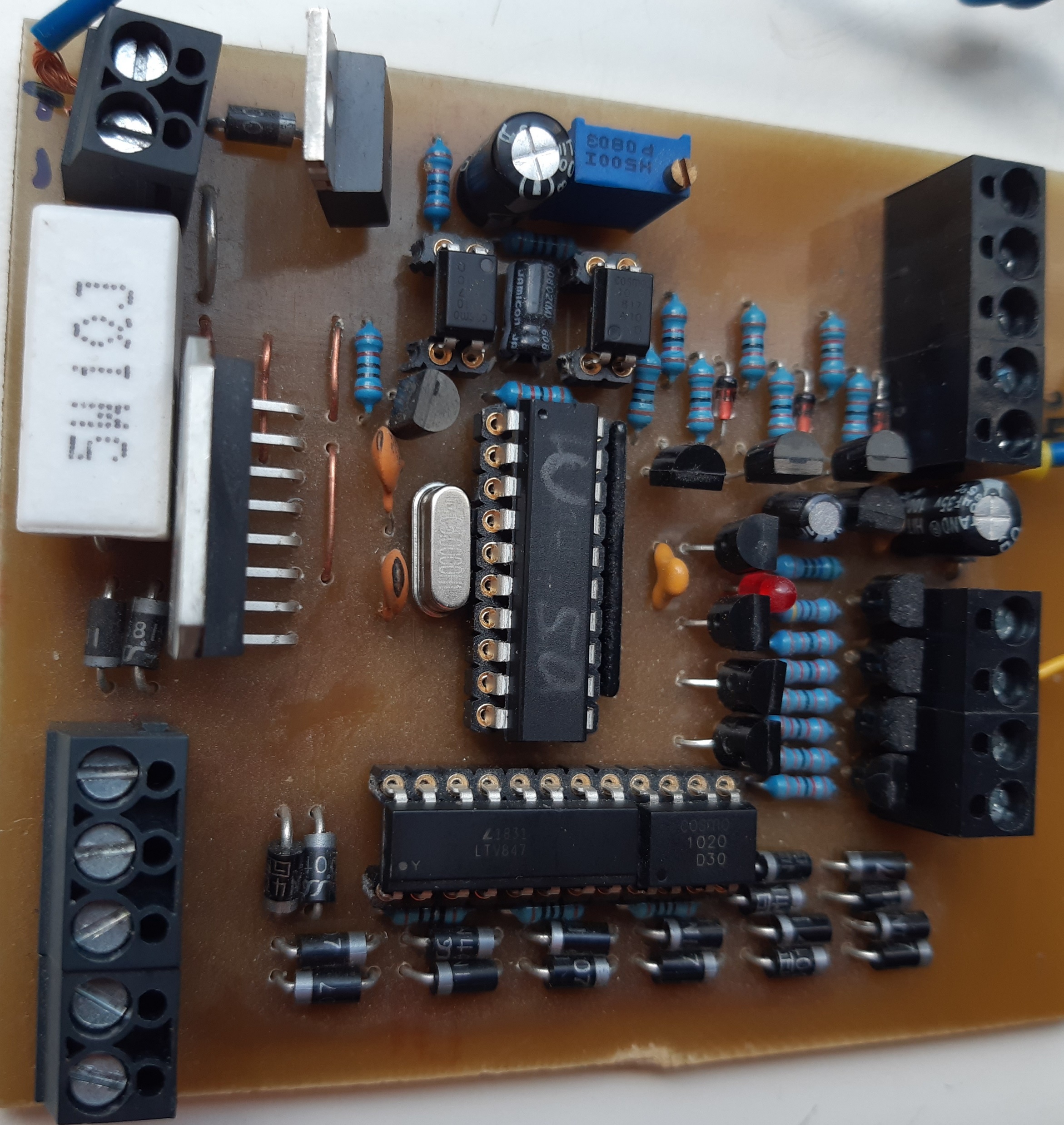 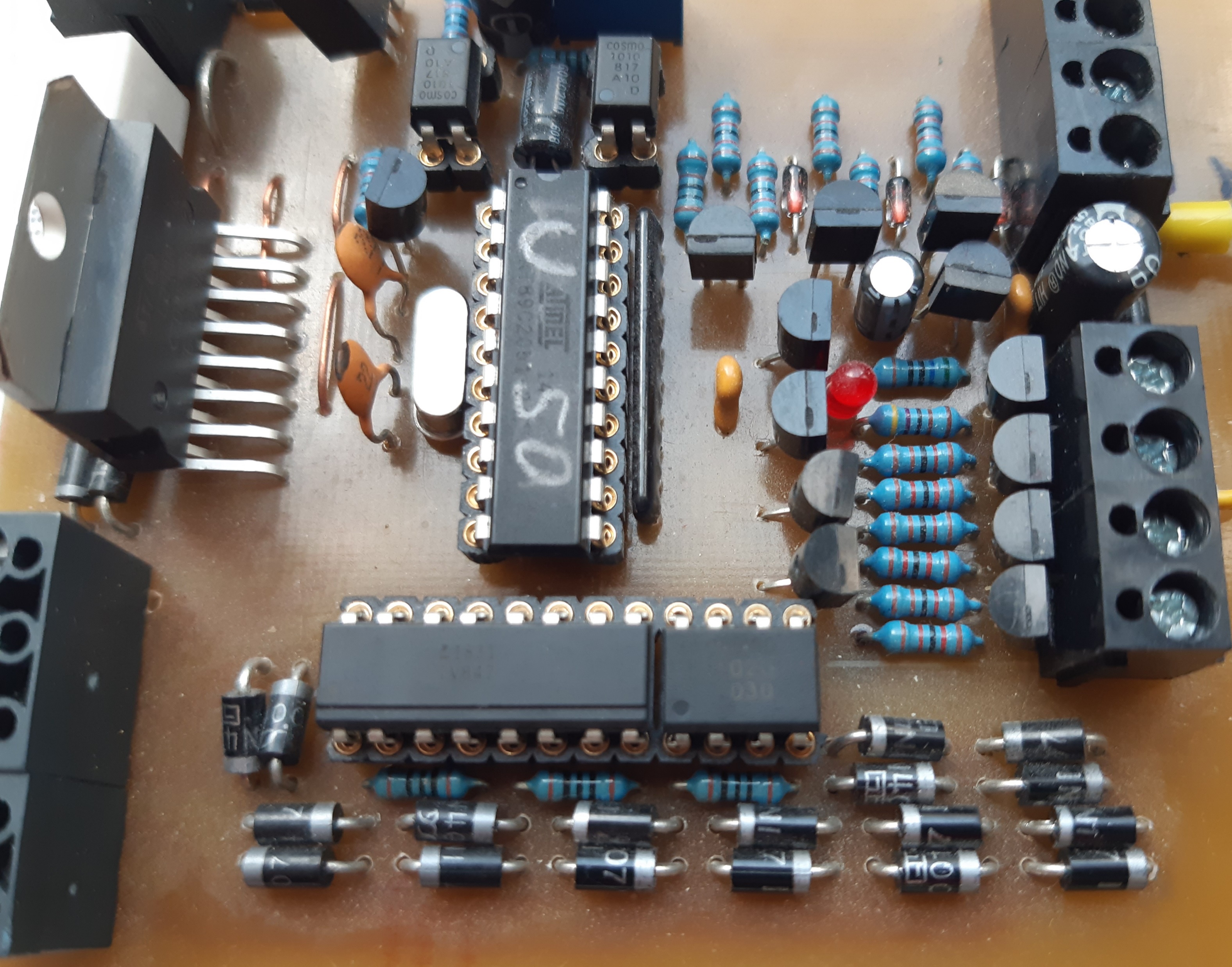 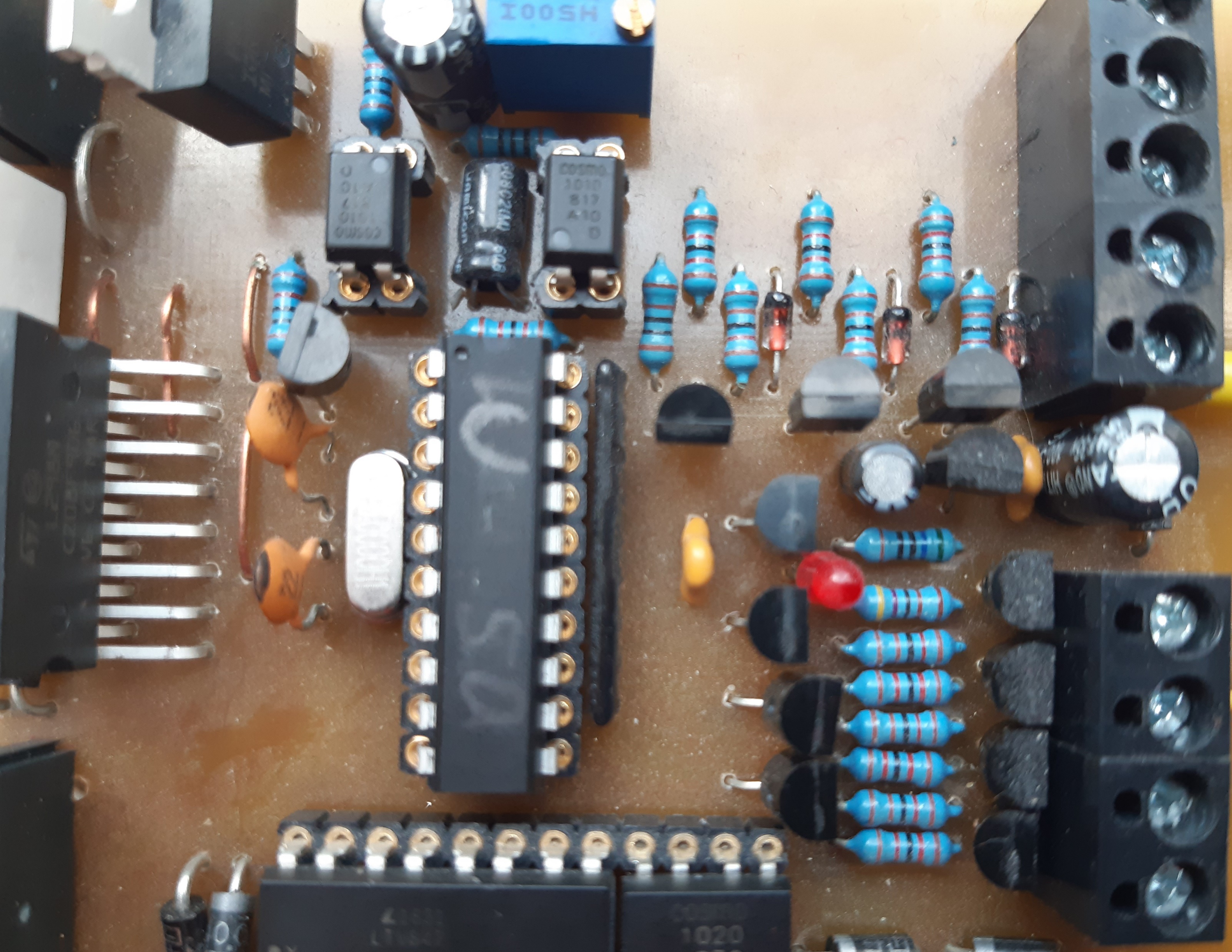 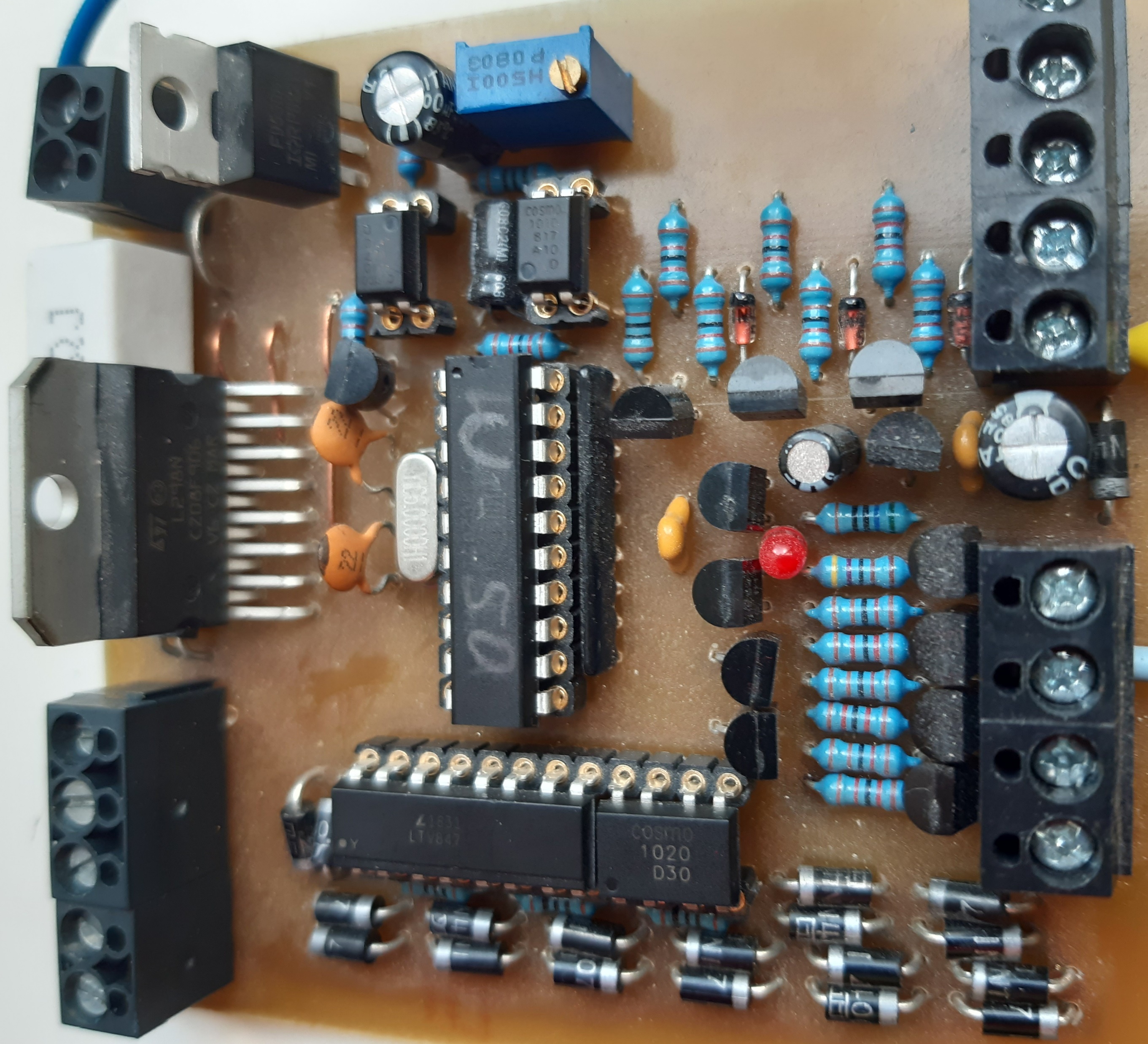 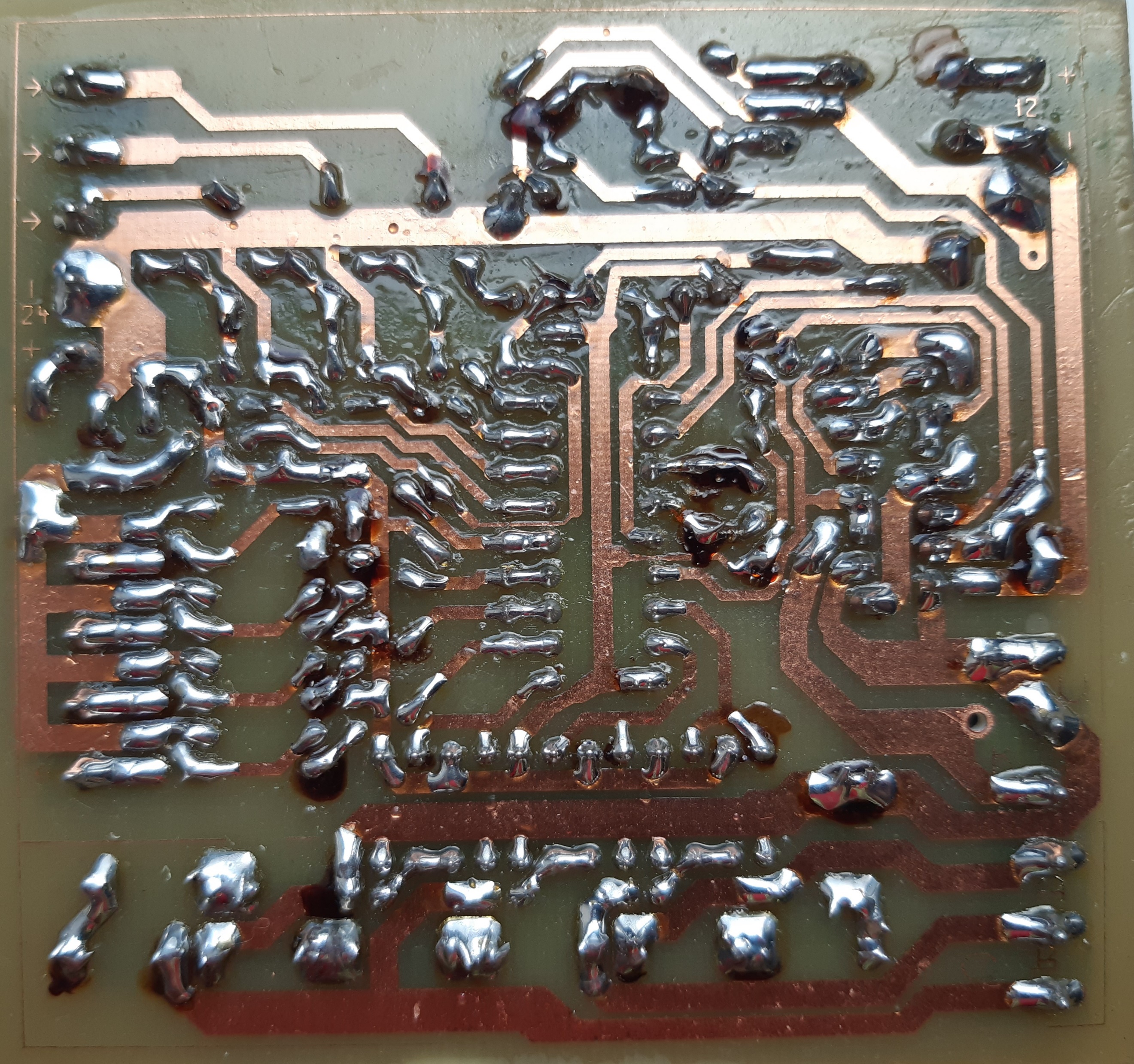